AFILIACIÓN AL SISTEMA GENERAL DE SEGURIDAD SOCIAL EN SALUD
Espacio para título
PAULA ANDREA SERNA MURILLO
SECRETARIA DE SALUD PÚBLICA DE MANIZALES
UNIDAD DE PRESTACIÓN DE SERVICIOS DE SALUD
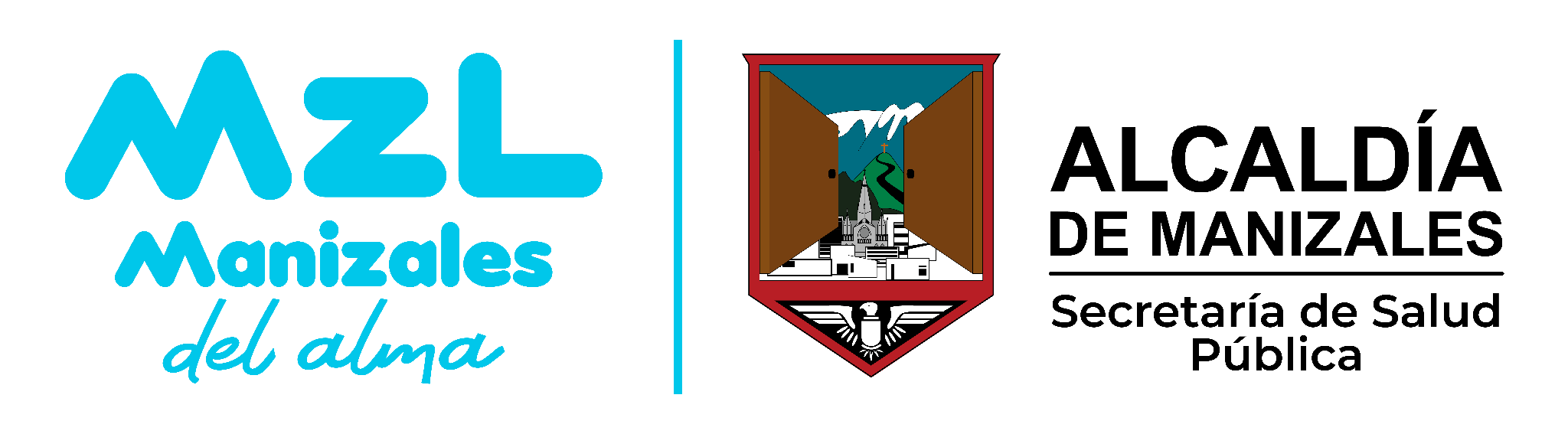 SGSSS (Sistema General de Seguridad Social en Salud)
El SGSSS es el conjunto de instituciones, normas y procedimientos de los que disponen los usuarios para disfrutar del derecho a la salud. Con la Ley estatutaria (Ley 1751 de 2015) se determina que el Sistema de Salud es el mecanismo con que el Estado logra la materialización del derecho de la salud.
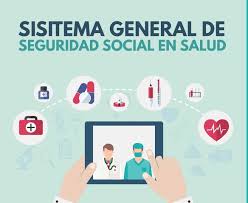 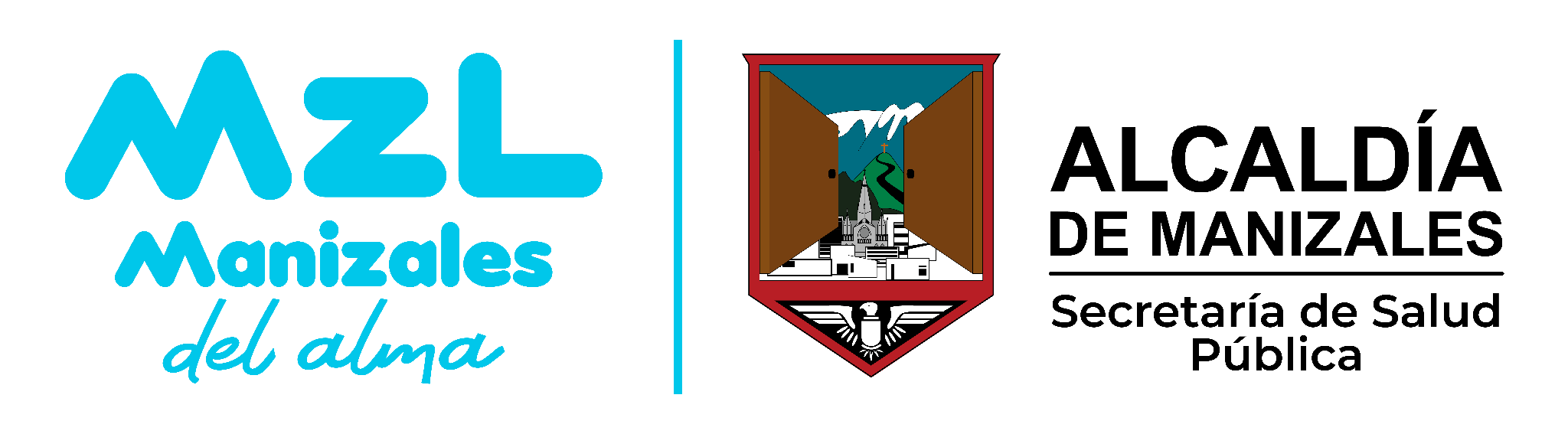 ASEGURAMIENTO
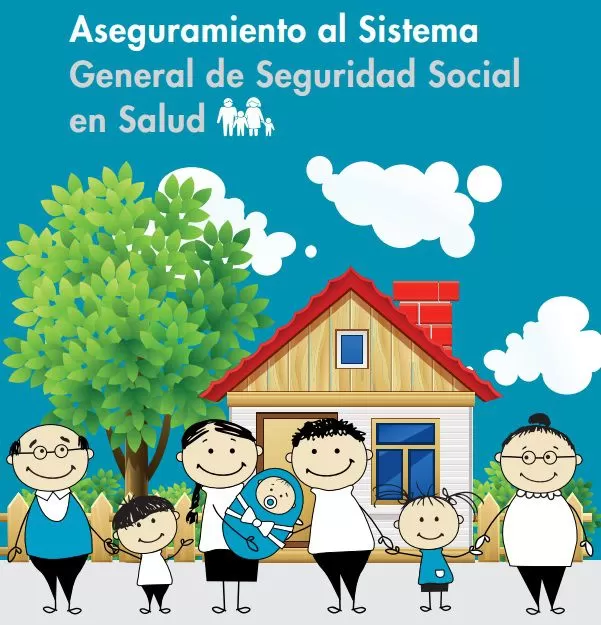 Es la principal estrategia del Sistema General de Seguridad Social en Salud(SGSSS) para lograr el acceso a la prestación de los servicios de salud.
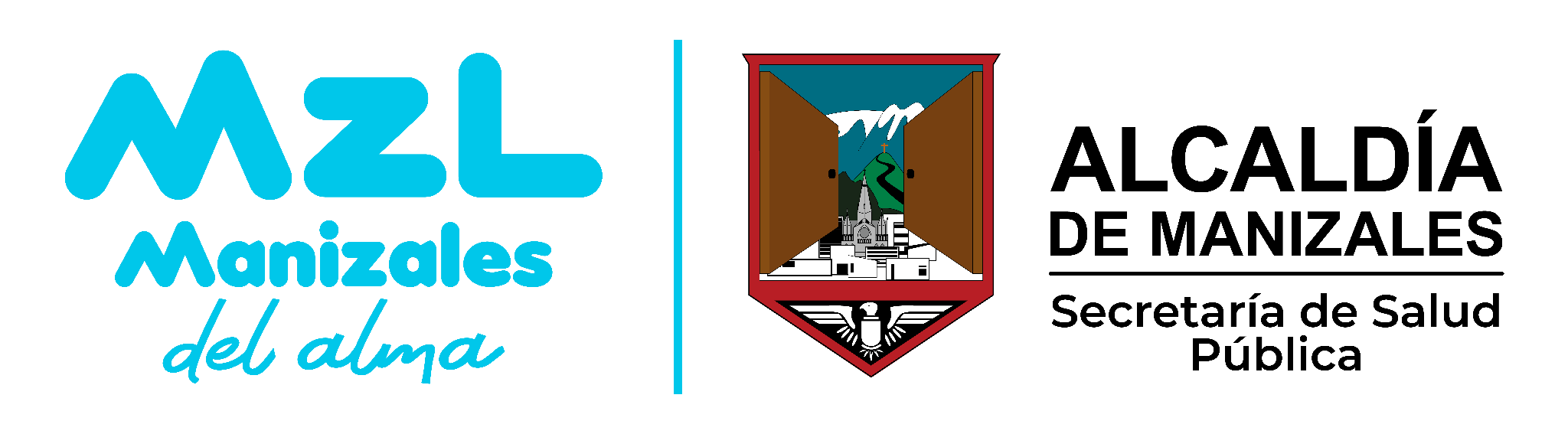 UNIVERSALIZACIÒN
Todos los residentes en el país deberán ser afiliados del Sistema General de Seguridad Social en Salud. 

El Gobierno Nacional desarrollará mecanismos para garantizar la afiliación.
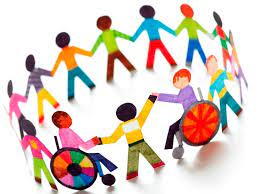 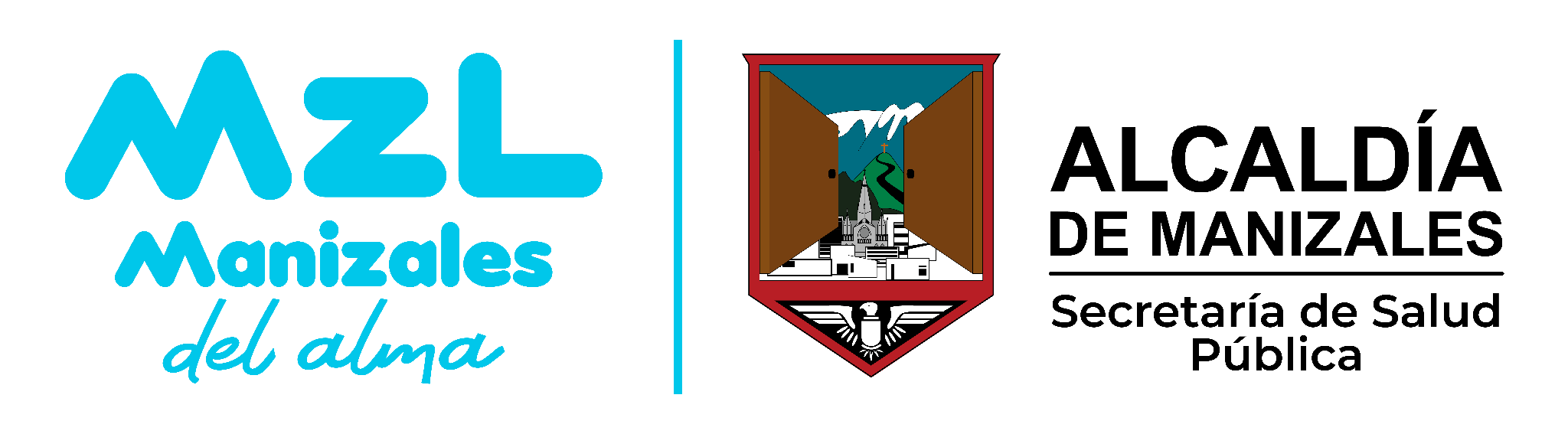 SISBEN NO ES SALUD
SISBEN:  Es una encuesta que clasifica el nivel de pobreza y vulnerabilidad de las personas y asigna un puntaje o una clasificación
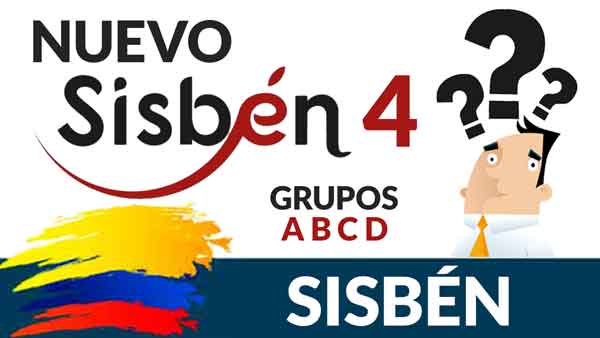 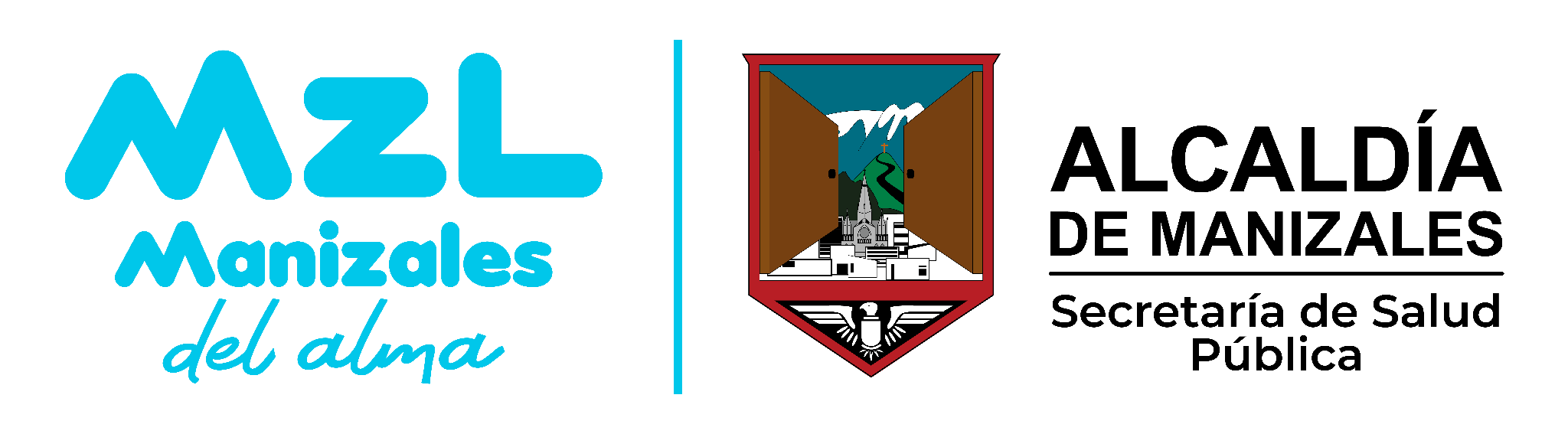 CLASIFICACIÓN ENCUESTA SISBEN METODOLOGÍA IV
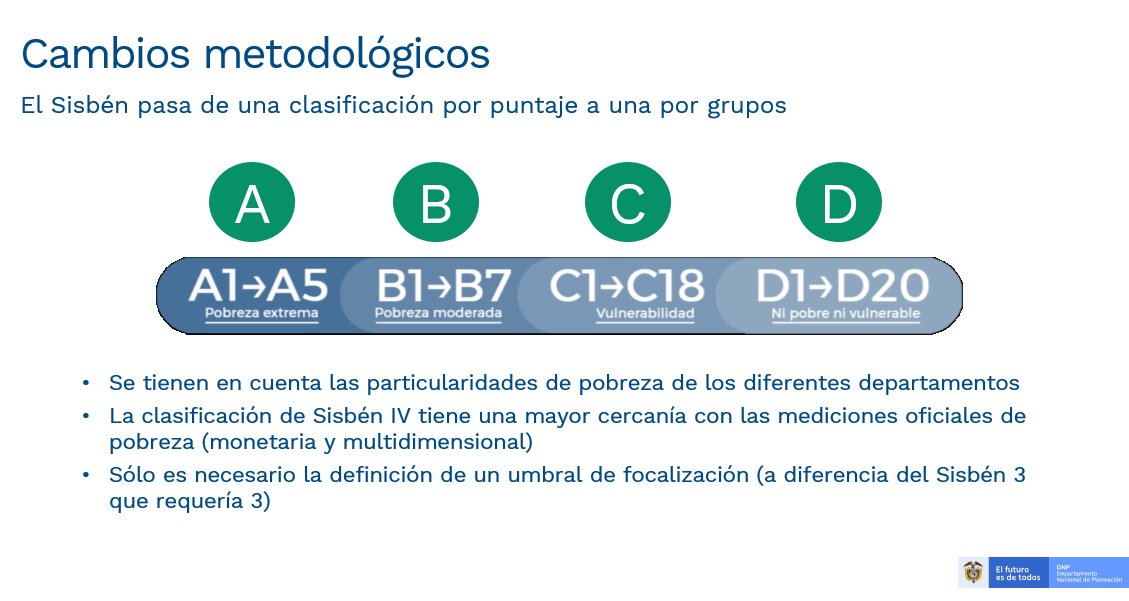 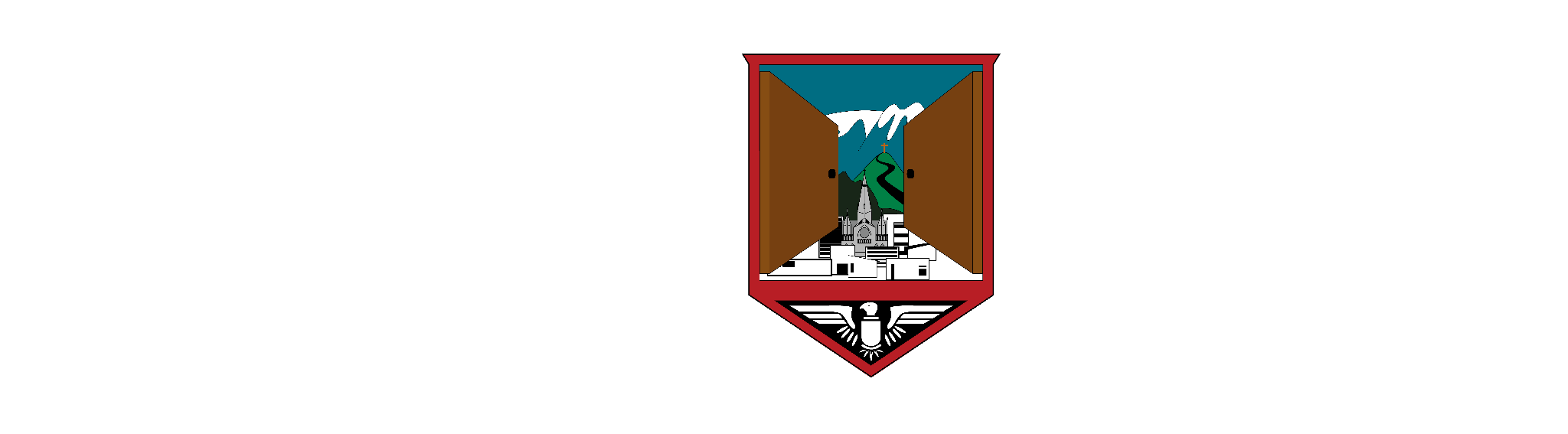 RUTA DE AFILIACIÓN
¿QUIÉN SE PUEDE AFILIAR Y CÓMO?
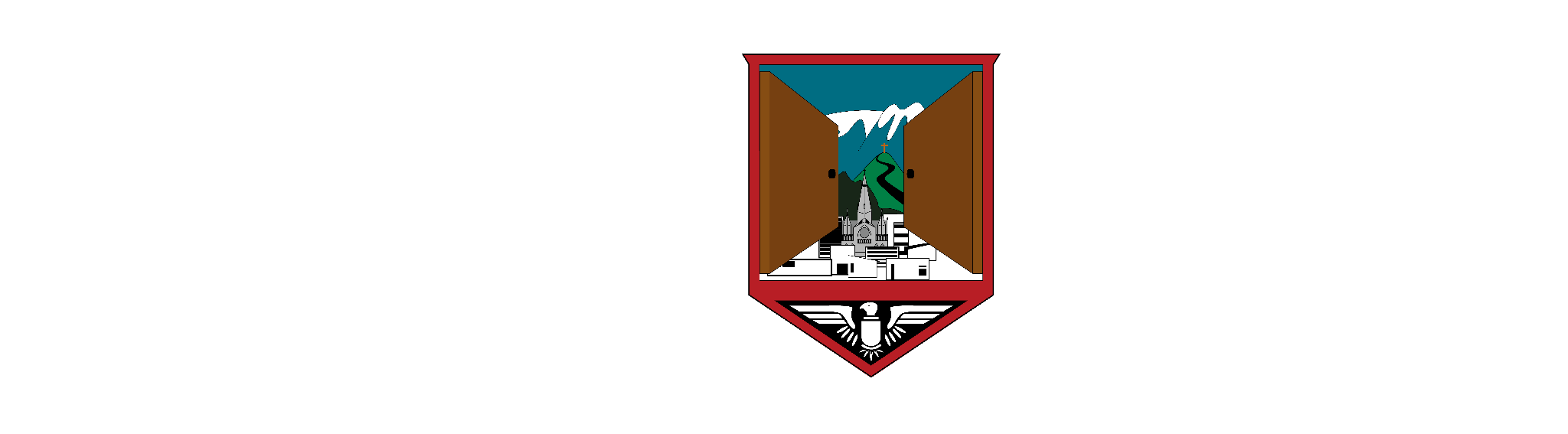 RUTA DE AFILIACIÓN
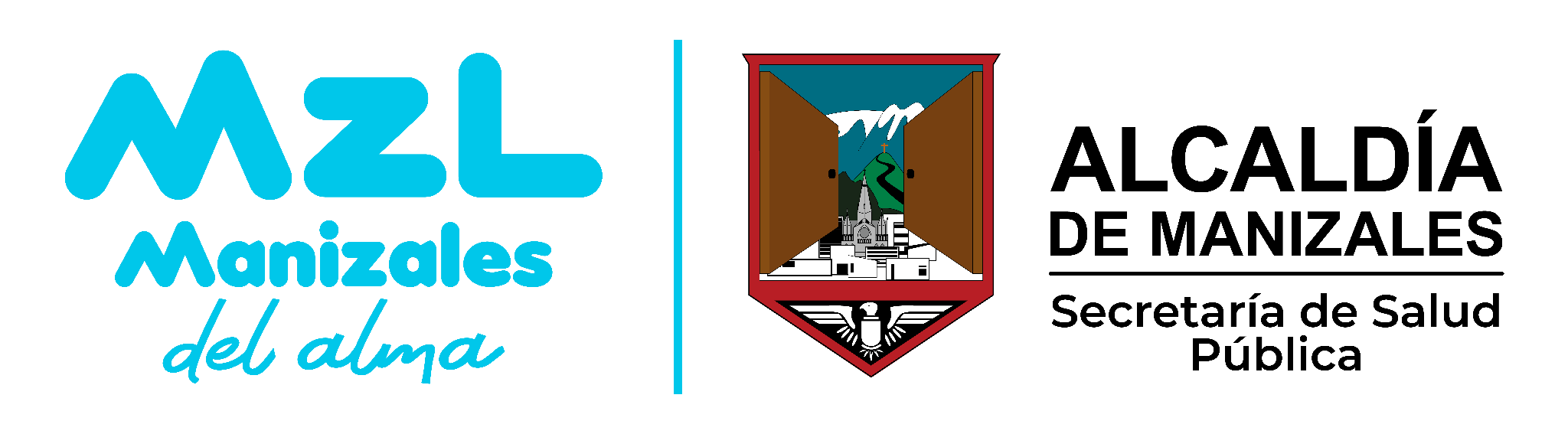 AFILIACIÓN DE OFICIO IPS/ ESE
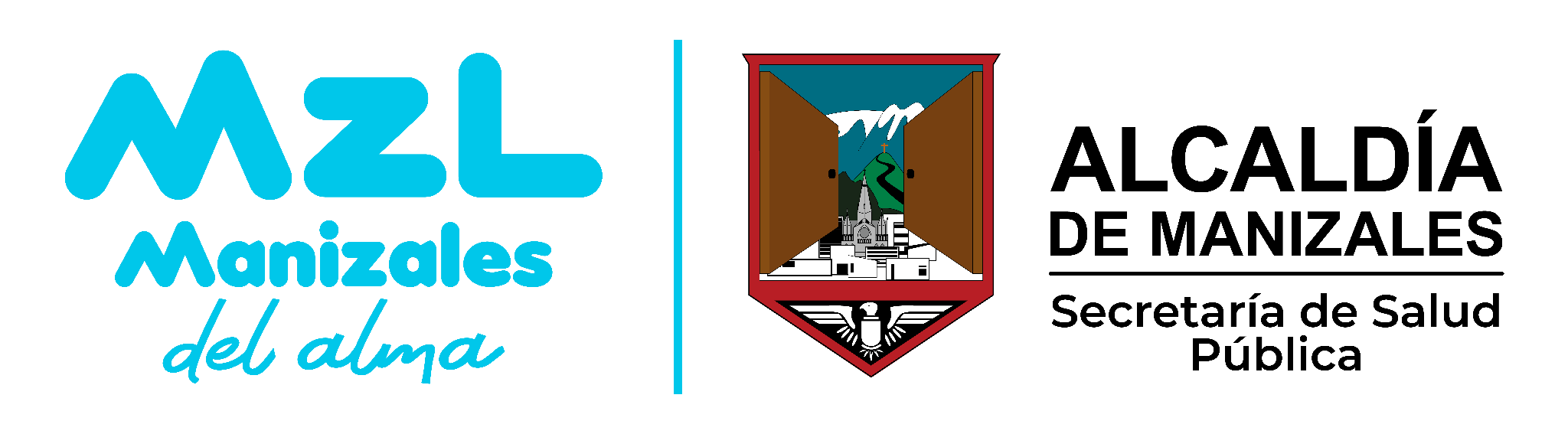 AFILIACIÓN POBLACIÓN VENEZOLANA
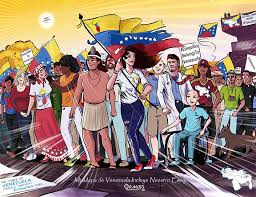 Población venezolana con PPT o SC 
Tener encuesta o solicitud de encuesta SISBÉN
Menores de edad deben presentar partida de nacimiento, el trámite debe realizarlo padres.
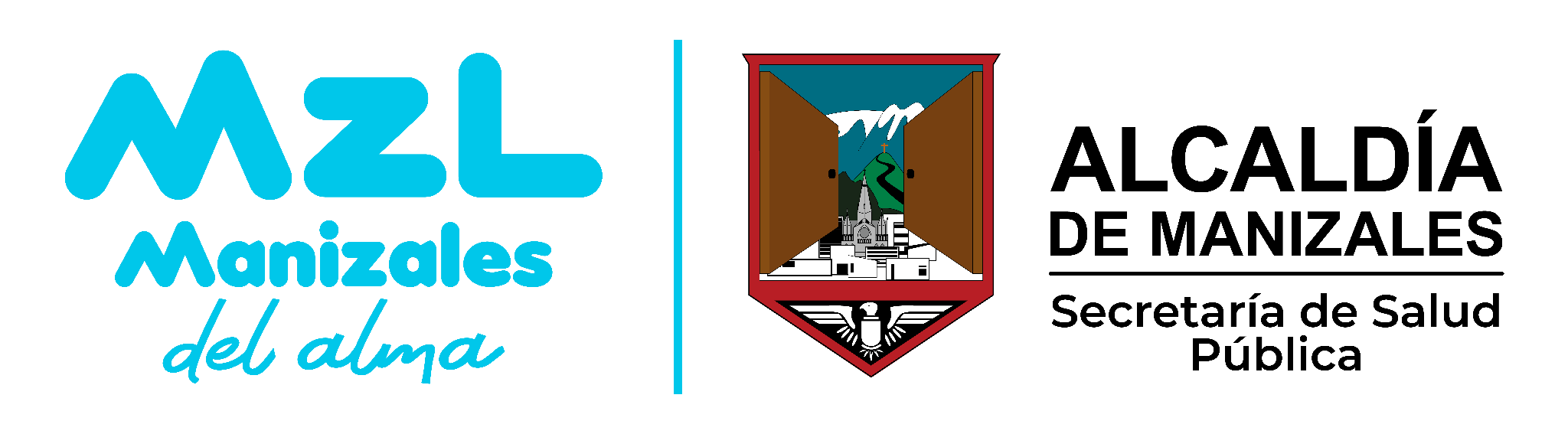 CONTRIBUCIÓN SOLIDARIA
La Contribución Solidaria es un mecanismo para garantizar el aseguramiento de la población no pobre y no vulnerable, que de acuerdo con su nivel socioeconómico no cumple con las condiciones para cotizar en el régimen contributivo ni para acceder al subsidio pleno del régimen subsidiado.
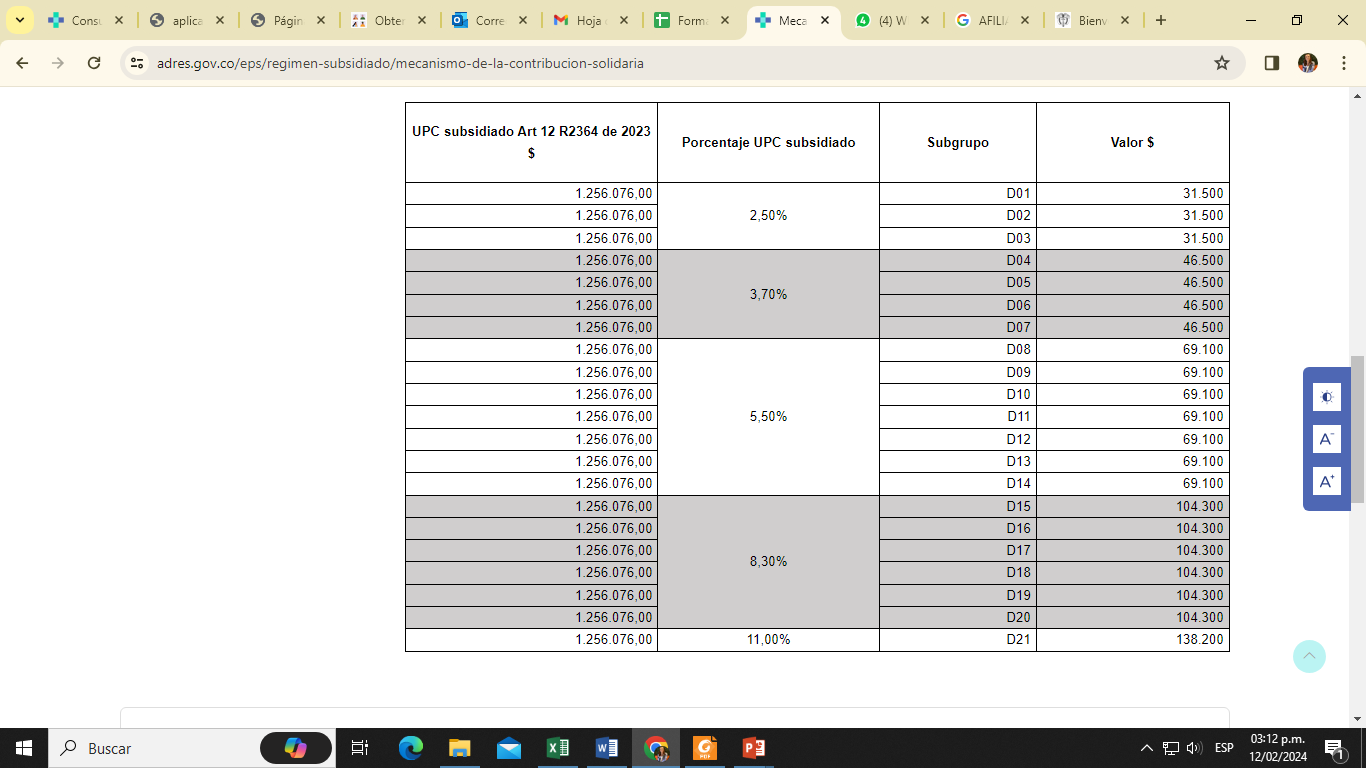 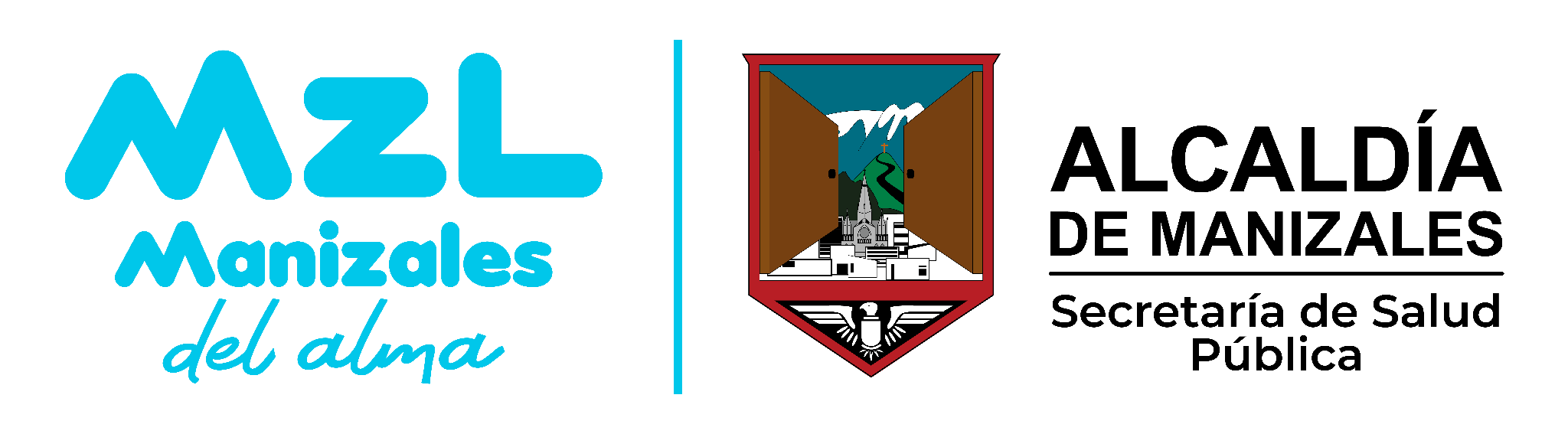 TRASLADO DE EPS
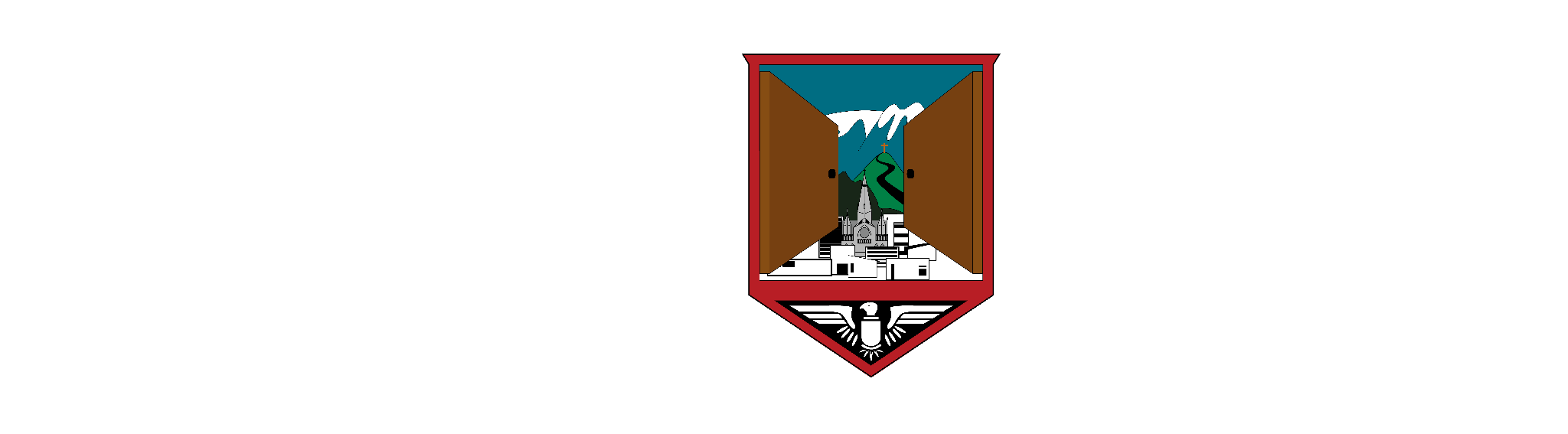 MOVILIDAD
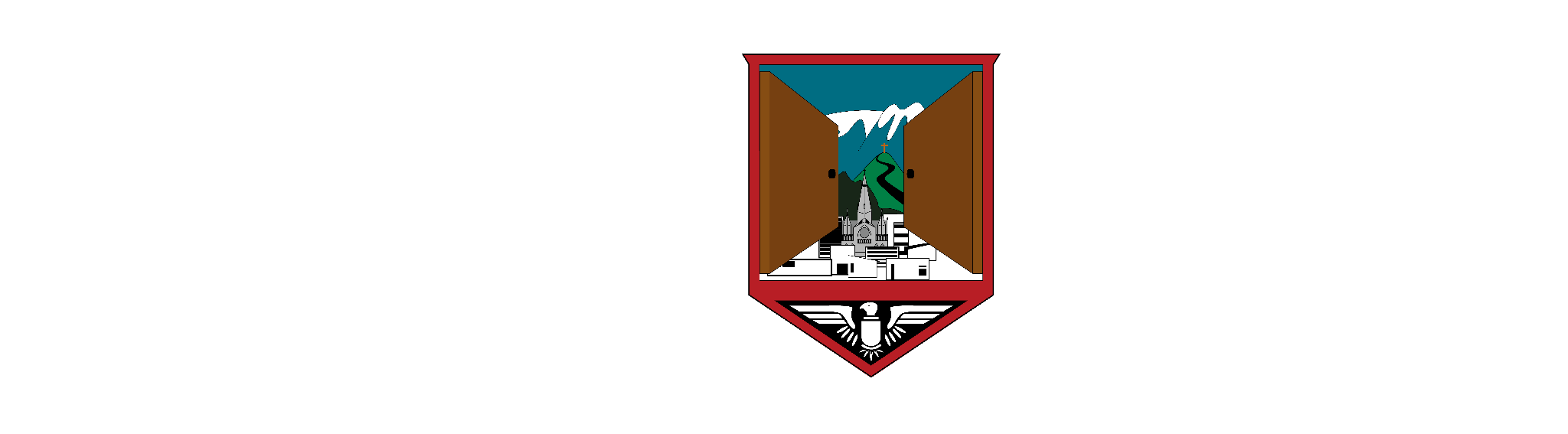 PORTABILIDAD
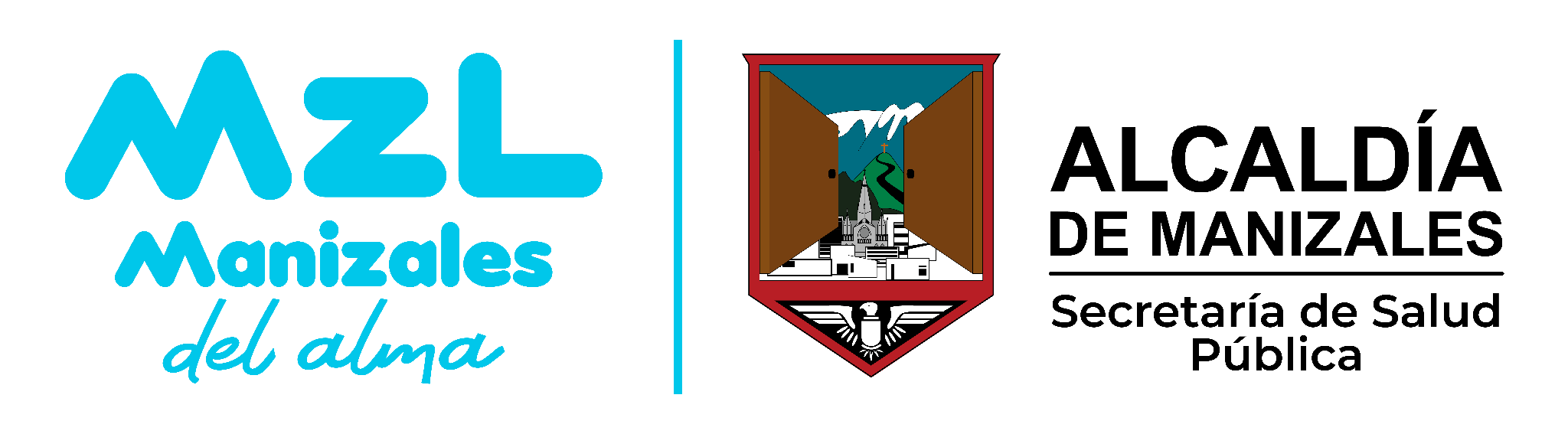 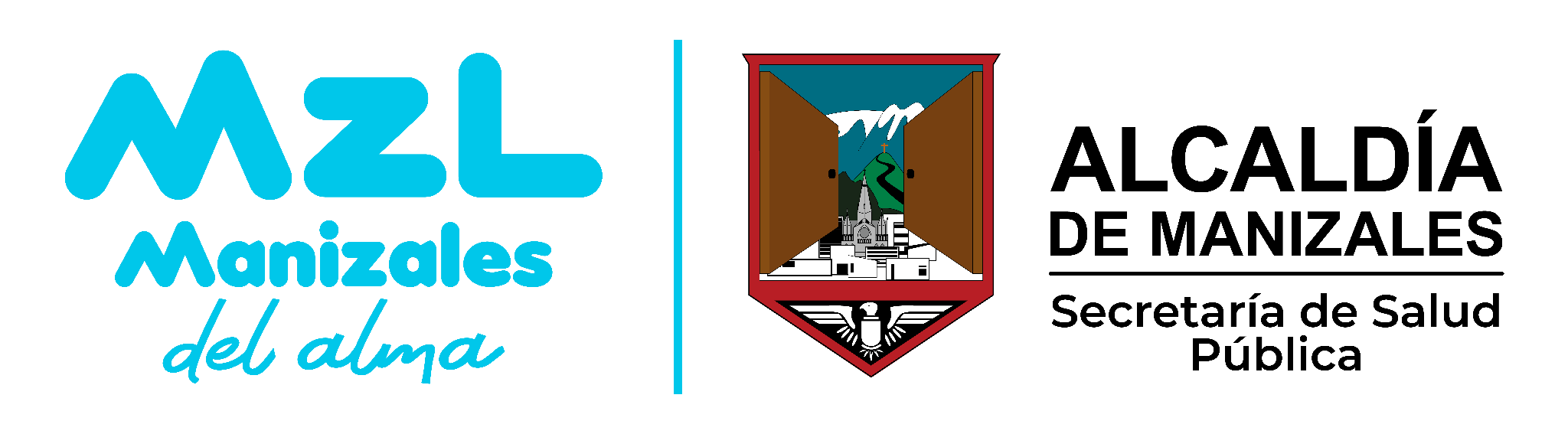